Fairfield Warde High School
SOPHOMORE PARENT MEETING
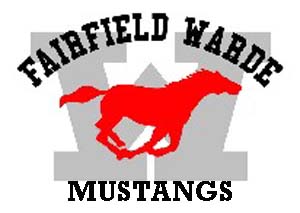 Getting Involved
Daily Bulletin
PTA Blast
Infinite Campus
Student Activities – Activity Period 
Athletics, Community Service, Work Experience, Junior Job Shadow Opportunity 
Encourage your child to explore and evaluate their current involvement
Naviance Family Connection
Login Information
Resume
Career Interest Profiler-
Administered through English classes April 7-11, 2014
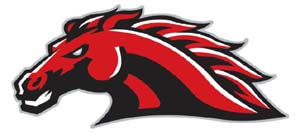 [Speaker Notes: 11th Grade Comprehensive Guidance Program: Workshops in resume writing/essay writing]
CAPT / SBAC
Connecticut Academic Performance Test  Science and
Smarter Balance Assessment Consortium

Tips to prepare:
Get lots of rest
Eat a healthy breakfast
Take the assessments seriously
Graduation Requirements
8 credits - English
6 credits - Math
6 credits - Science
7 credits - Social Studies- (USHistory & Civics)
3.2 credits (16 units) - Physical Education & Health
2 credits – Arts/Vocational
Computer Information Systems

No World Language Graduation Requirement – Important for College Admission
Transcript
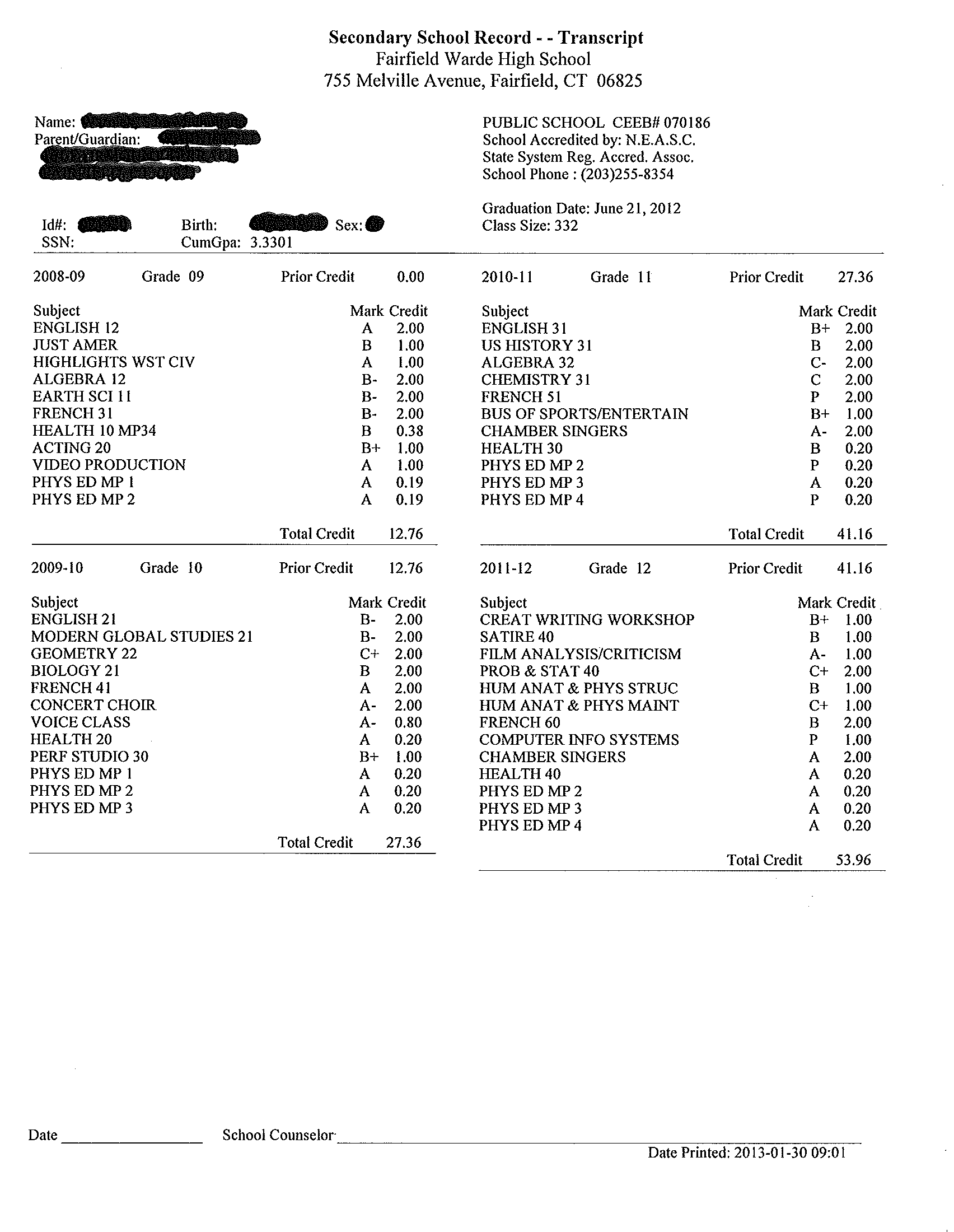 What to Expect - Junior Year
Self-Exploration
PSATS in October ONLY- All juniors are strongly encouraged to take, even if they took it sophomore year
College Rep Visits - Fall 
PHSP Kick-Off & Workshop Series – 
ACTs, SATs, Subject Tests, AP Exams – Spring
Free  Test Prep through Naviance Family Connection
[Speaker Notes: How to sign up]
Academic Support
Academic Center
Math Lab
Extended Library Hours – Monday through Thursdays till 4pm
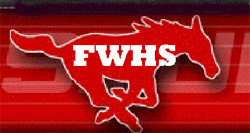 Pequot House School Counselors
Jill Cutter			jcutter@fairfieldschools.org
Jim Perna			jperna@fairfieldschools.org
Gloria Piche		gpiche@fairfieldschools.org

Office Phone Number: (203) 255-8351


Welcoming Academic Respectful Dynamic Ethical